March 2018
Concluding Remarks P-OOK
Date: 2018-03-DD
Authors:
Slide 1
Dennis Sundman, Ericsson
March 2018
Abstract
The idea of shortening the “on” period was initially proposed in [1], and we refer to it as P-OOK [2, 3]

It was verified by others in [4, 5]

Using P-OOK for the 62.5 kbit/s mode with a non-zero duration of 2 us provides a gain of 0.8-1.2 dB depending on receiver design. This comes without any additional complexity, i.e., “for free”

We will here see the performance in the PA limited case
Slide 2
Dennis Sundman, Ericsson
March 2018
Simulation Setup
0
0
ON
OFF
OFF
ON
Slide 3
Dennis Sundman, Ericsson
March 2018
Performance for non-PA limited case
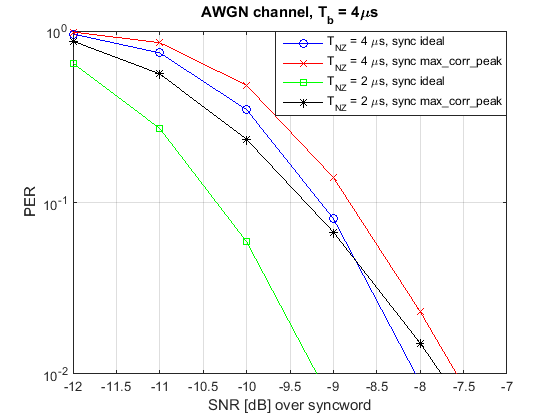 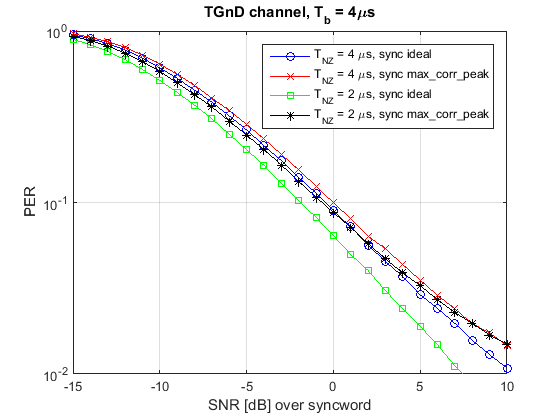 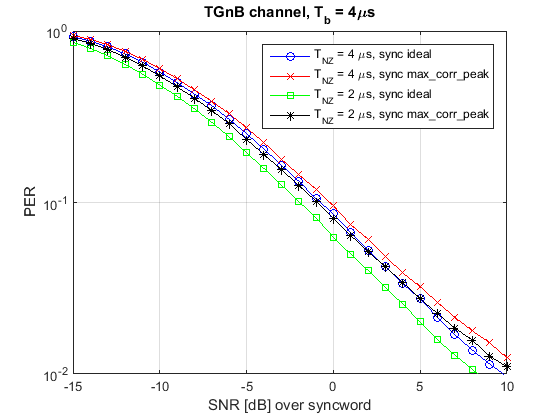 Slide 4
Dennis Sundman, Ericsson
March 2018
Performance for non-PA limited case including wider receiver window
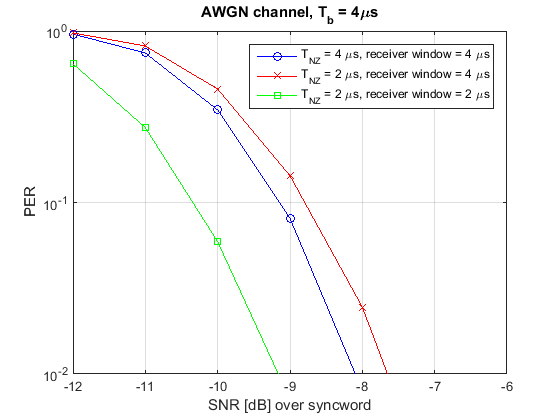 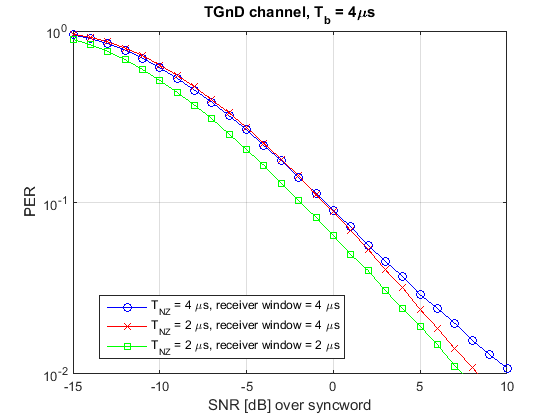 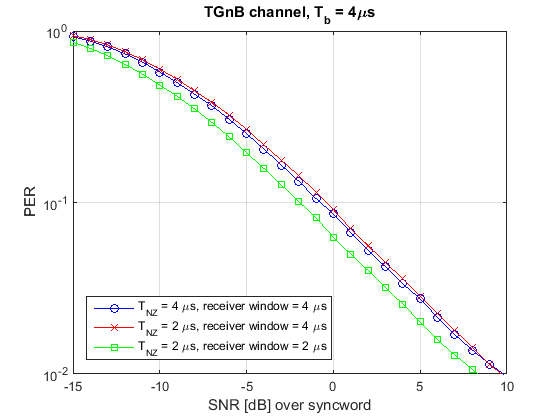 Slide 5
Dennis Sundman, Ericsson
March 2018
Performance for non-PA limited case including wider receiver window using a power detector
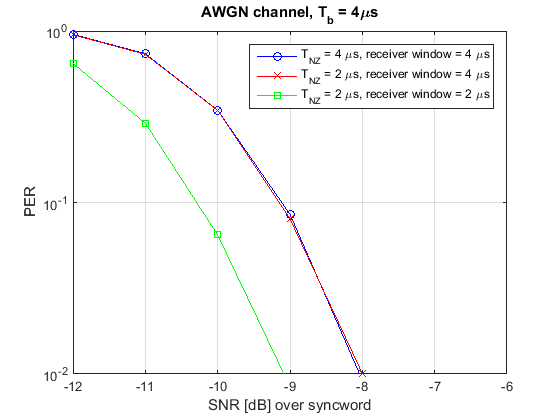 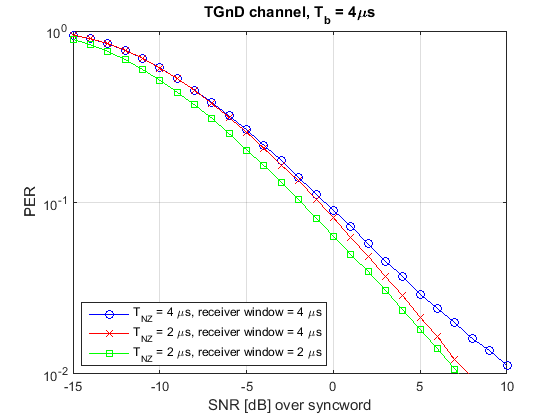 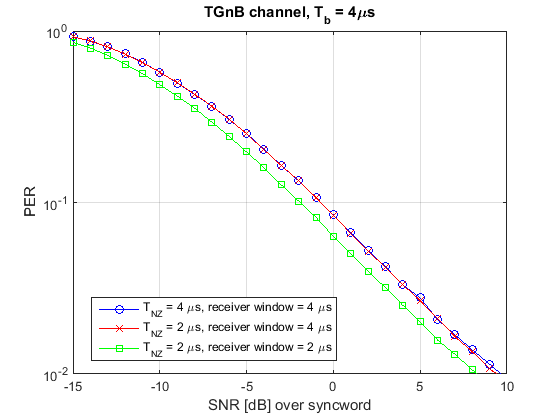 By using a power detector instead of envelope detector, a wider receiver window can be used without loss of performance
Slide 6
Dennis Sundman, Ericsson
March 2018
References
[1] 0696r0 – Blank GI for the Waveform Coding
[2] 1673r1 – Partial OOK - Generalizing the Blank GI Idea
[3] 0142r3 – Additional Results for 62.5 kb/s: Symbol Structure and P-OOK
[4] 0071r0 – Performance Investigation on Partial OOK
[5] 0124r0 – Shorter ‘On’ Time Duration Study
Slide 7
Dennis Sundman, Ericsson